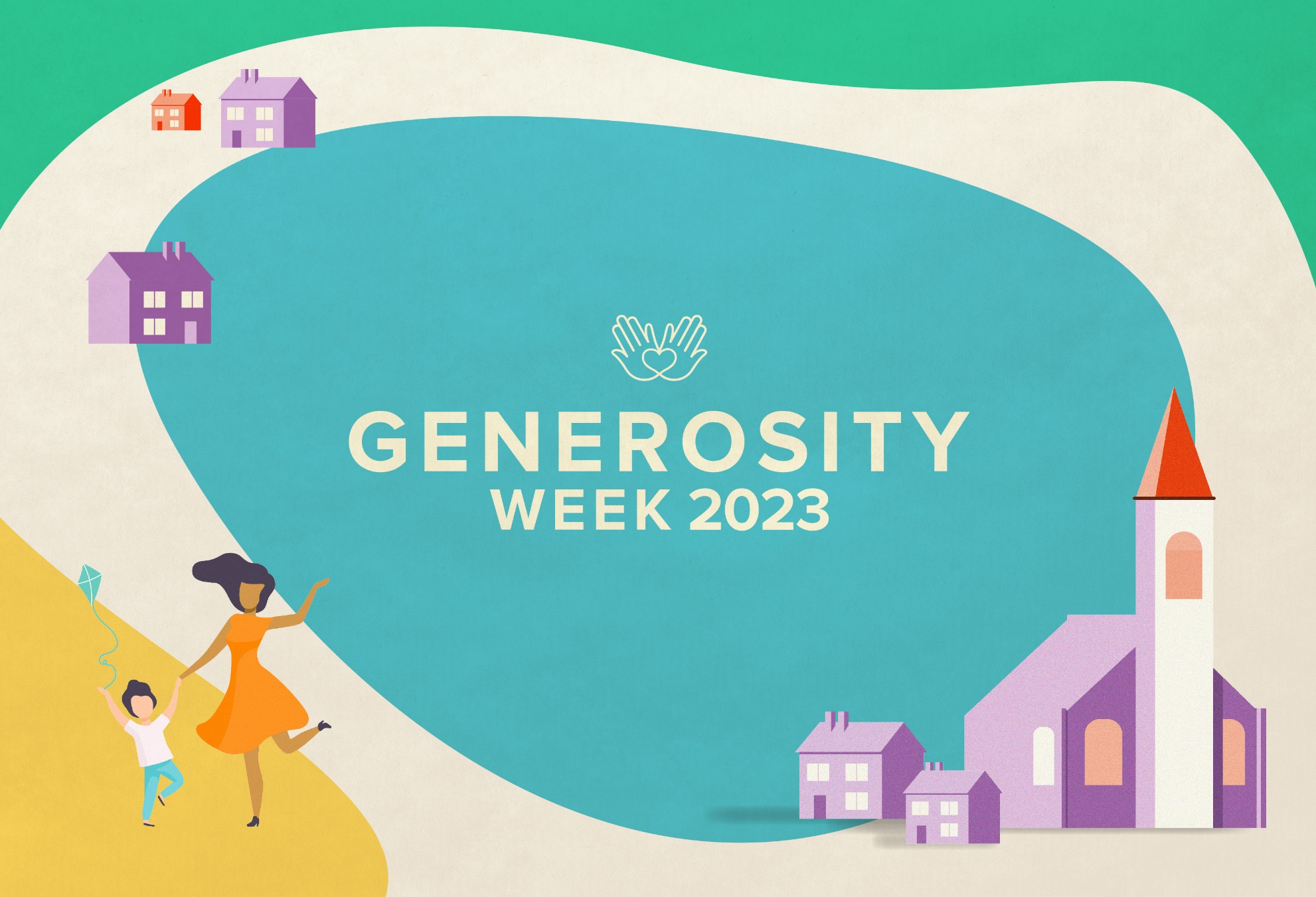 QUIZ!
Generosity Week
How many verses in the bible talk about money?

a) more than 1750
b) more than 2300
c) more than 3100
Generosity Week
b) More than 2300
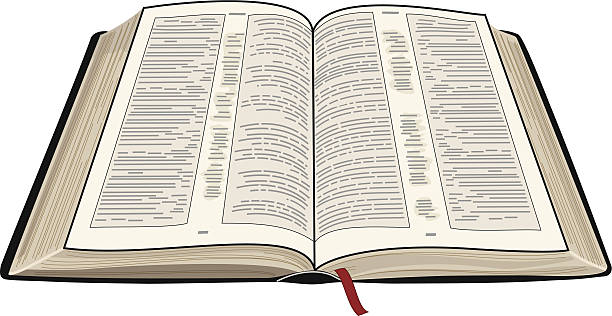 [Speaker Notes: Money is talked about a lot in the bible! Sometimes it can be uncomfortable to talk about, but it it’s an important topic]
Generosity Week
2 Corinthians 9:7
“Each of you should give what you have decided in your heart to give, not reluctantly or under compulsion, for God loves a cheerful _____.”
a) Christian
b) dancer
c) giver
[Speaker Notes: Fill in the blank]
Generosity Week
c) giver!


God loves a cheerful giver
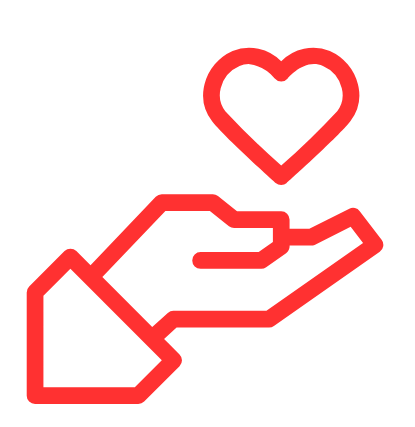 [Speaker Notes: God loves a cheerful giver! Whatever you give, give from your heart and you will be rewarded on earth and in Heaven]
Generosity Week
What is the English translation of the Hebrew word tithe?

a) tenth
b) tidings
c) token
Generosity Week
a) tenth

A tithe means giving one tenth of your income as an offering to your church
[Speaker Notes: Tithe literally translates from Hebrew to tenth 
A tithe means giving one tenth of your income as an offering to your church]
Generosity Week
Living in biblical times, money wasn’t the only tithe. What else was a common tithe?

a) Produce e.g crops		
b) Clothes e.g socks
c) Possessions e.g candles
Generosity Week
a) Produce

crops such as grain		

	wine
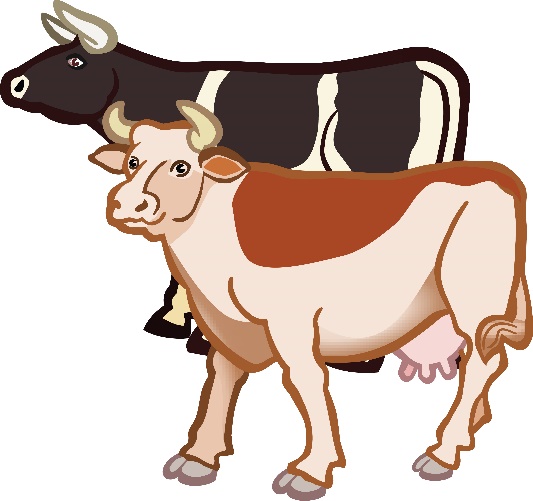 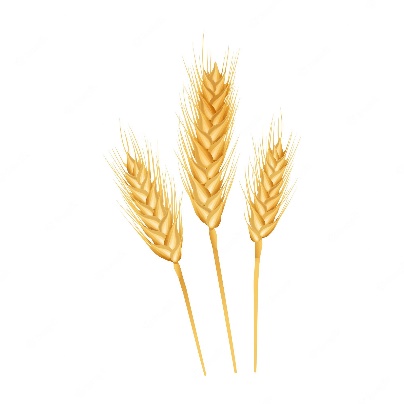 cattle
fruit
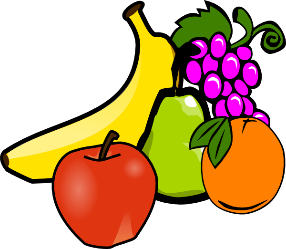 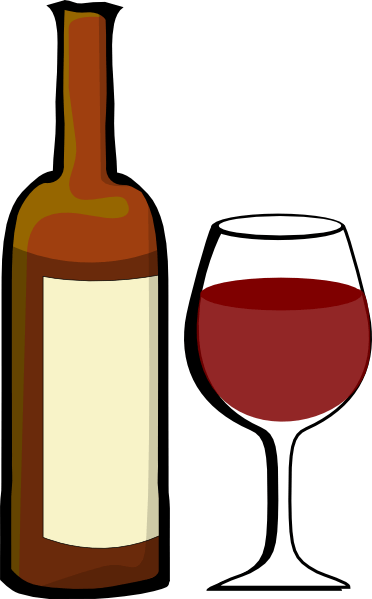 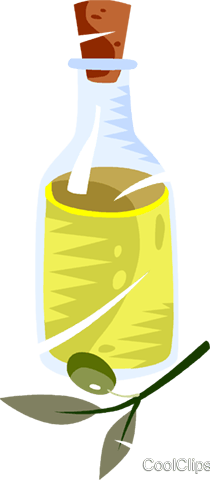 oil
[Speaker Notes: Answer is produce! This included crops such as grain, fruit, cattle, wine and oil]
Generosity Week
Leviticus 27:30 says, “A tithe of everything from the land, whether grain from the soil or fruit from the trees, belongs to the Lord: it is holy to the Lord.”
[Speaker Notes: These gifts were a reminder that everything belonged to God and a portion was given back to God to thank him for what they had received.]
Generosity Week
Is the Diocese of Southwark’s average weekly gift higher or lower than the Church of England?
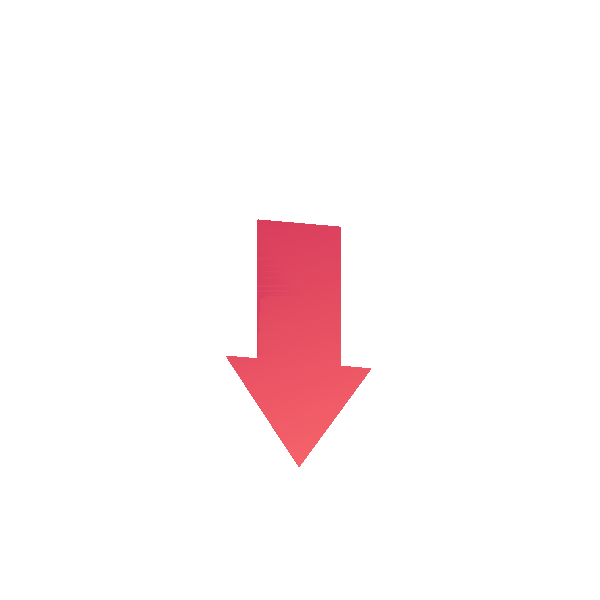 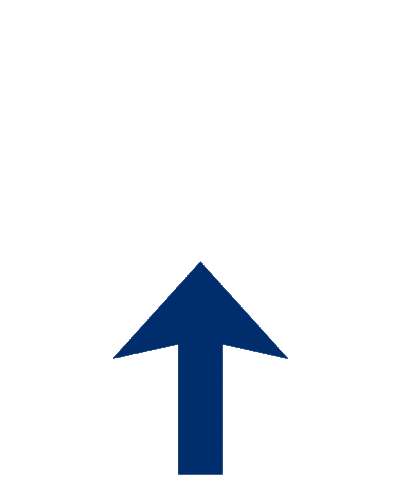 Generosity Week
Higher!

The National average is £15, Southwark is £20
[Speaker Notes: You live in a generous Diocese]
Generosity Week
Add in your own quiz questions related to generosity in your church
Generosity Week
Add in your own quiz questions related to generosity in your church
Generosity Week
Add in your own quiz questions related to generosity in your church
Generosity Week
Add in your own quiz questions related to generosity in your church
Generosity Week
What is the most generous thing Jesus has done for us?
Generosity Week
Dying on the cross for our sins! This sacrifice is the ultimate act of generosity and love
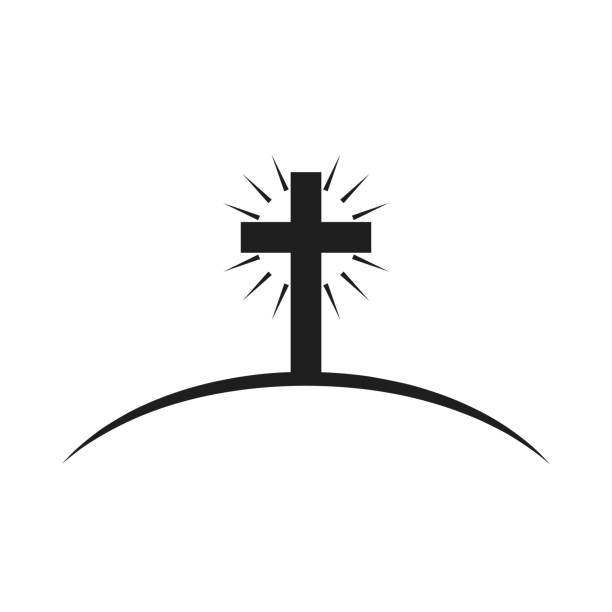 [Speaker Notes: Jesus gave up his life so we could be saved]